Spanish yr8. Work through as many of the activities as you can.
Task 1 -Read through this week’s vocab. Try and learn the food phrases
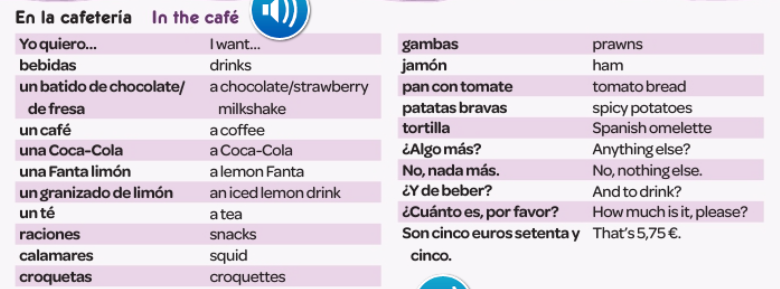 Task 2. Match up the pictures to the menu descriptions and write the prices
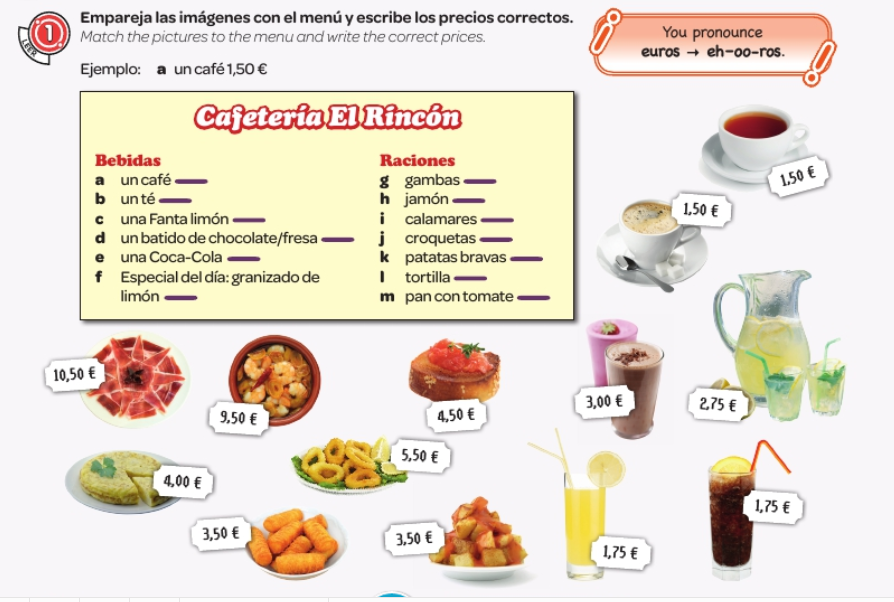 Task 3. Write down 1-5 in the back of your book. What do they order? There is a mistake in each order. Try and correct it.
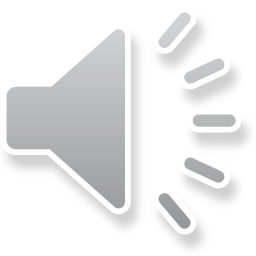 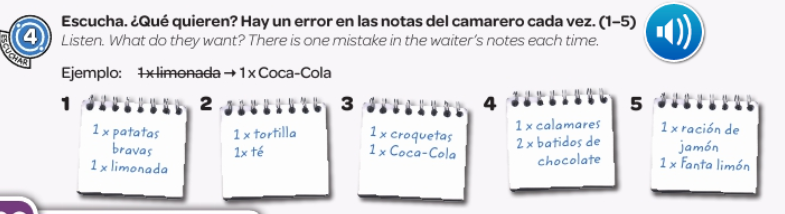 Task 4. Listen to the dialogue and fill in the gaps
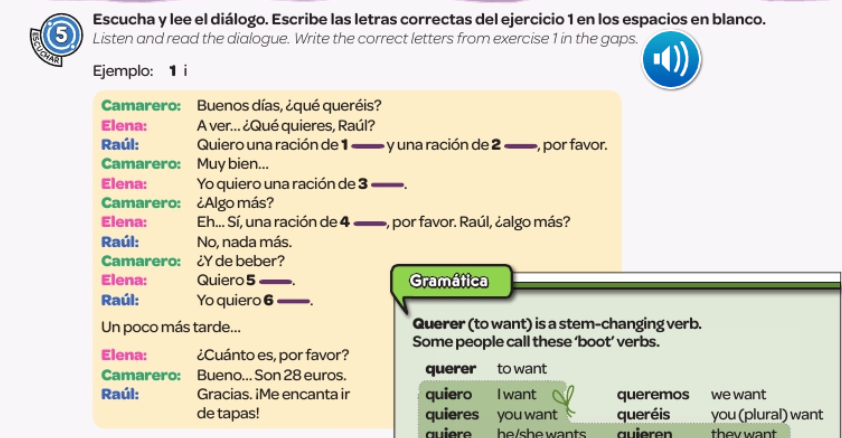 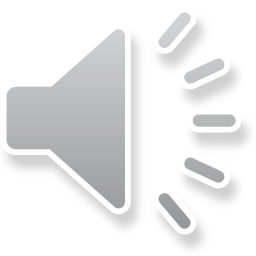 Log in to Linguascope.         Username is Kingshill         Password is bonjour123

Practise the vocab for food in the beginner section.
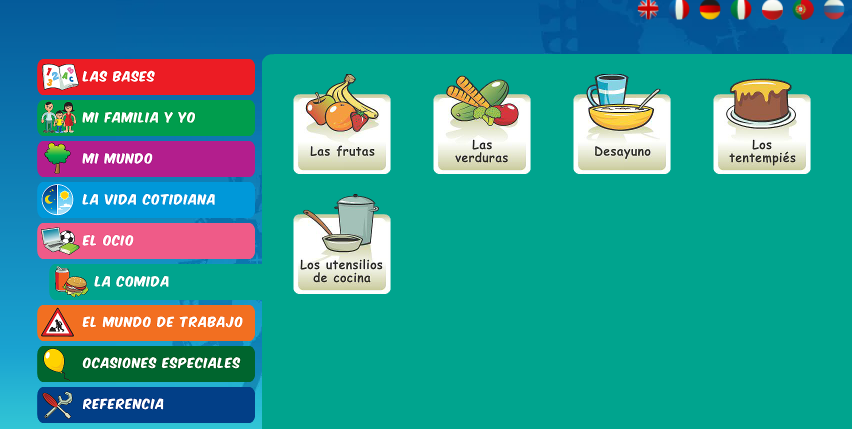